Методический день
«Повышение качества образовательной деятельности через реализацию системно-деятельностного подхода в обучении, воспитании, развитии учащихся»
08.04.2025
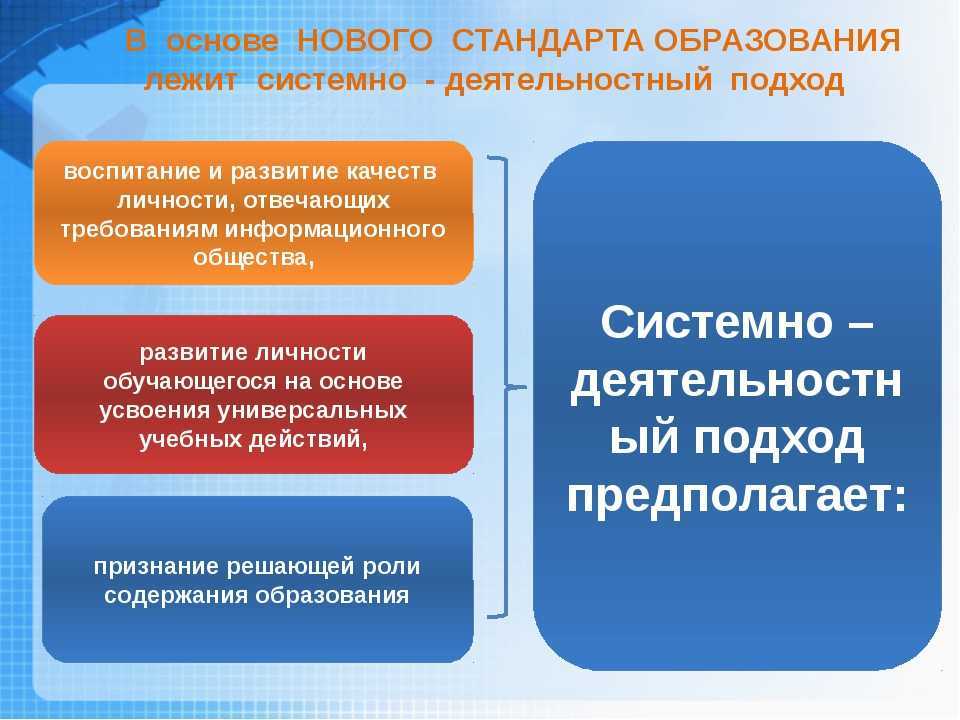 Урок окружающего мира по теме: «Водные богатства»
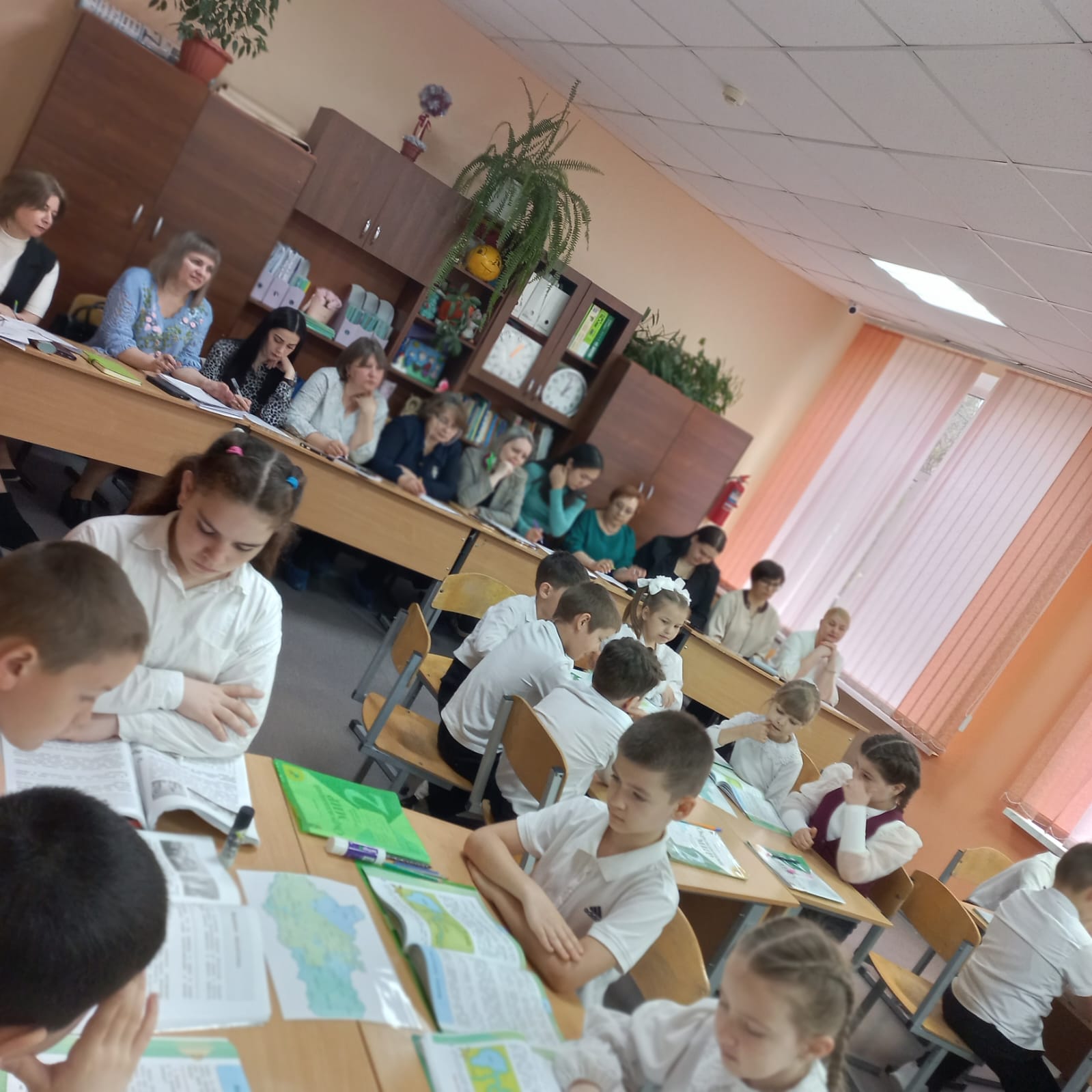 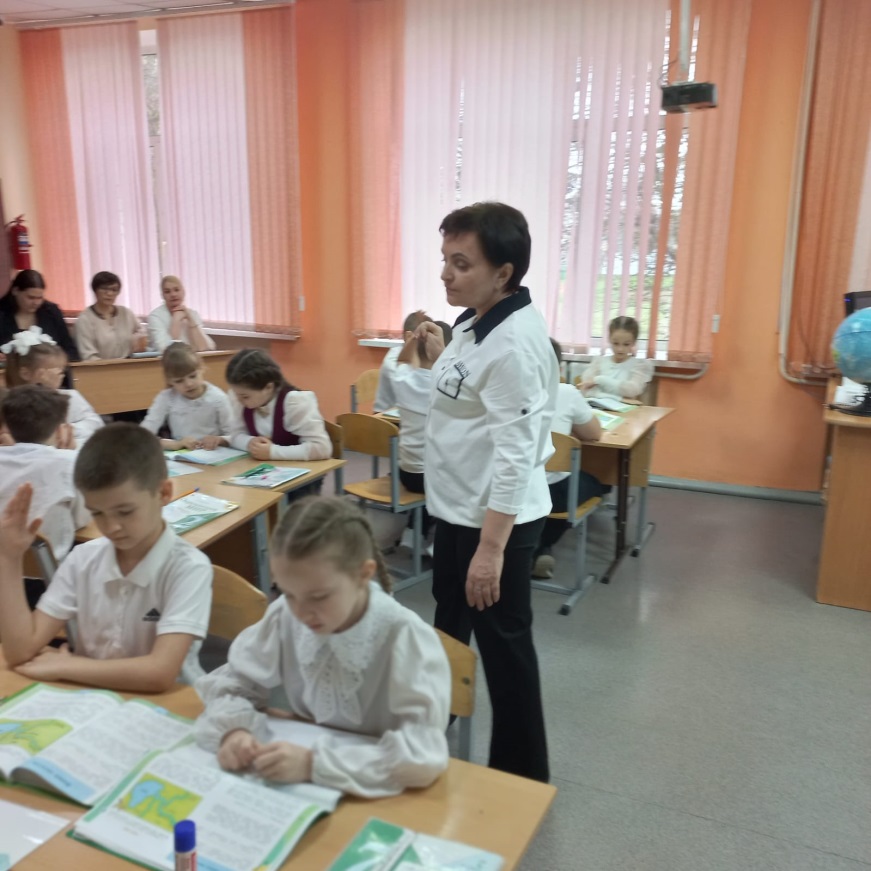 Урок изобразительного искусства по теме: «Теплые и холодные цвета:  рисуем костер или перо Жар-птицы на фоне ночного неба»
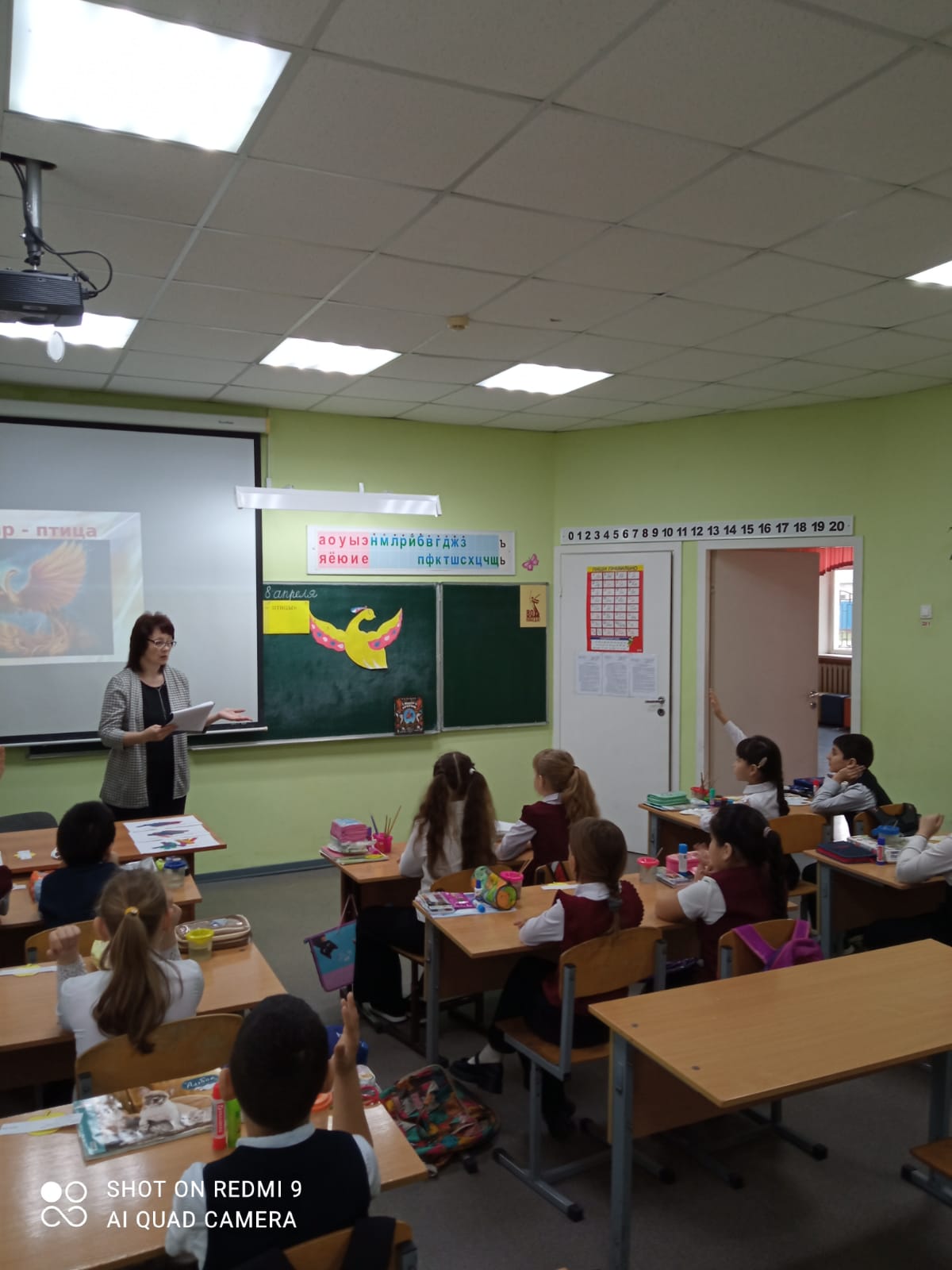 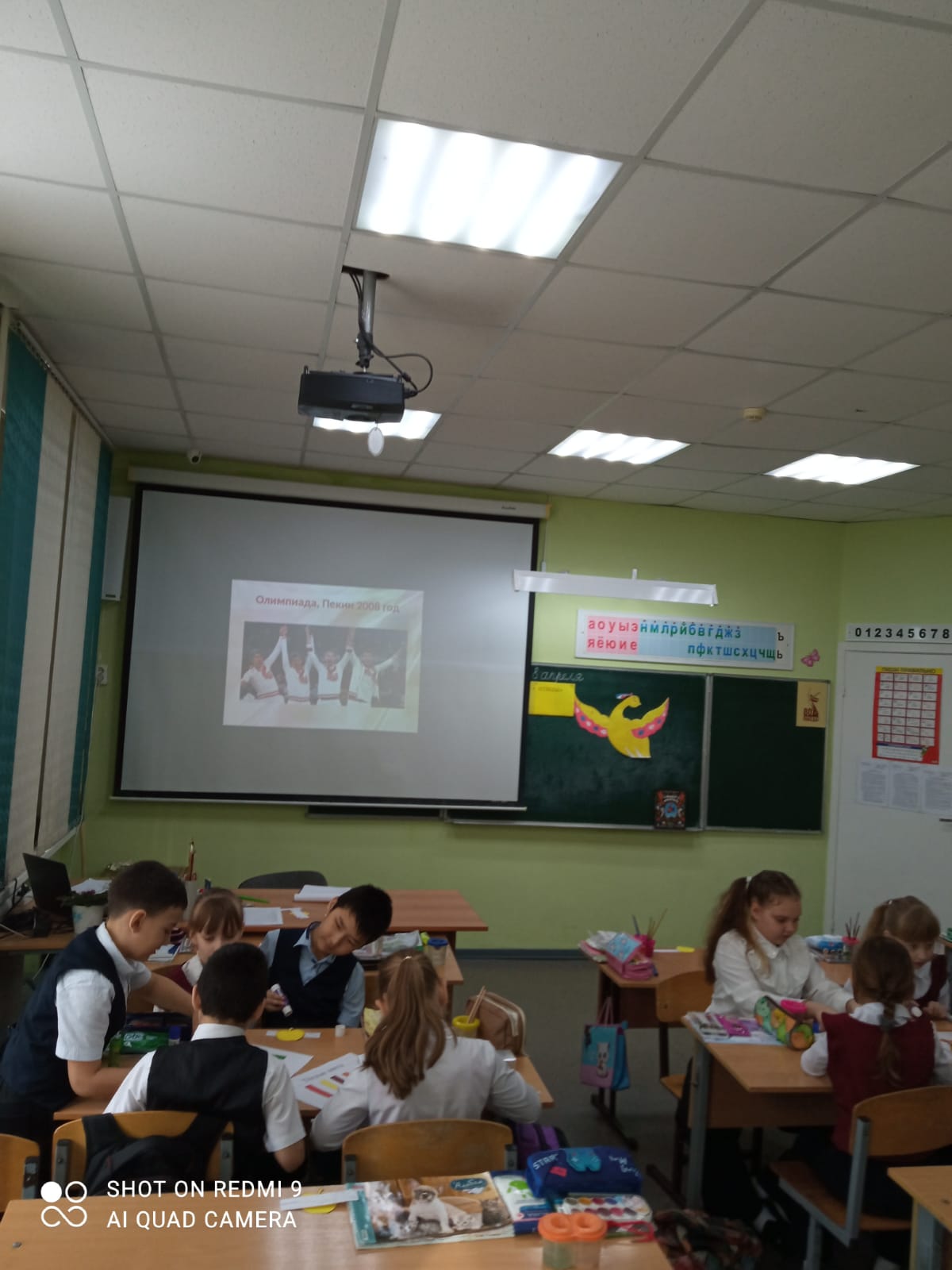 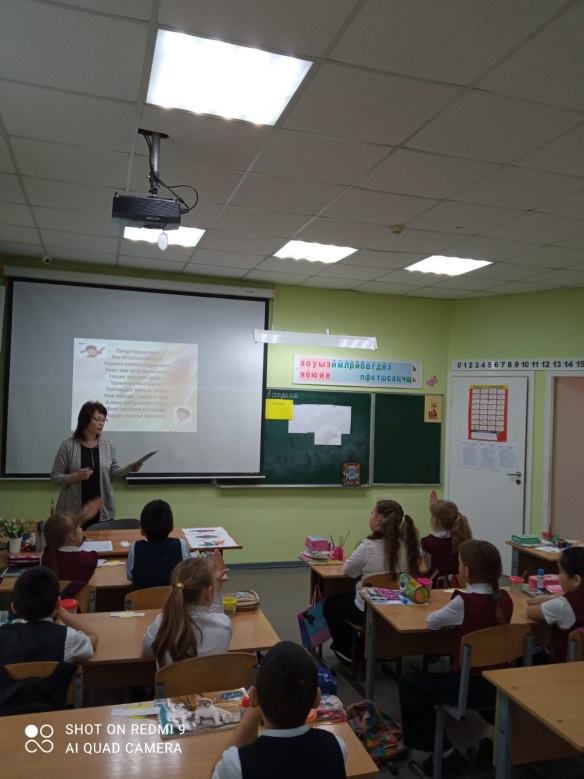 Урок по алгебре по теме: "Квадратные уравнения"
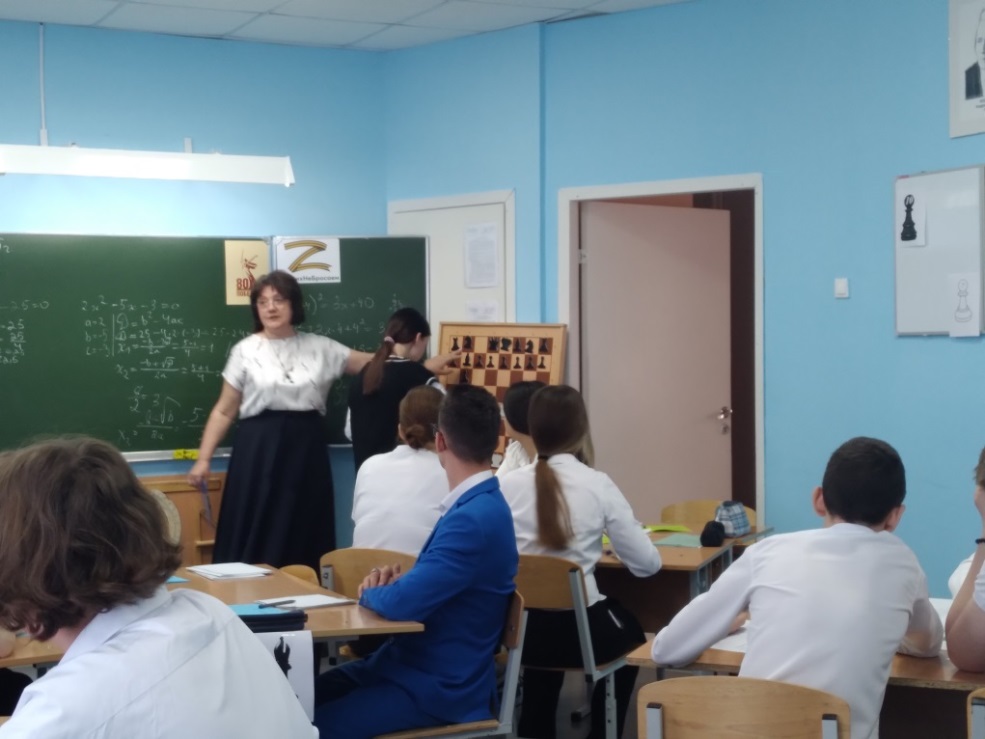 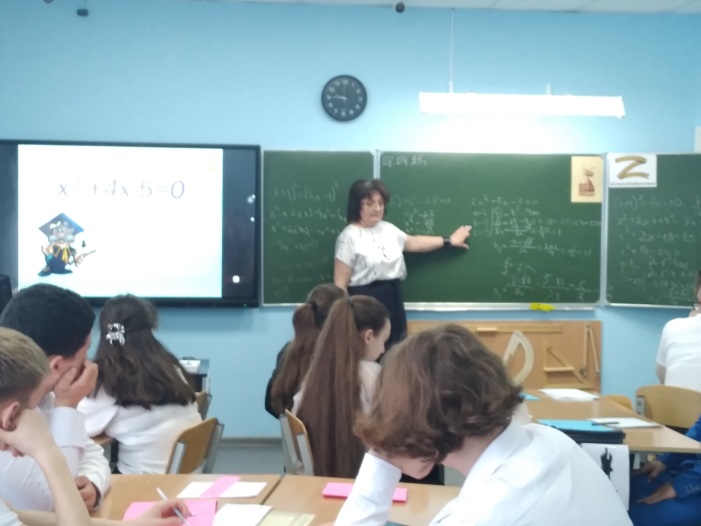 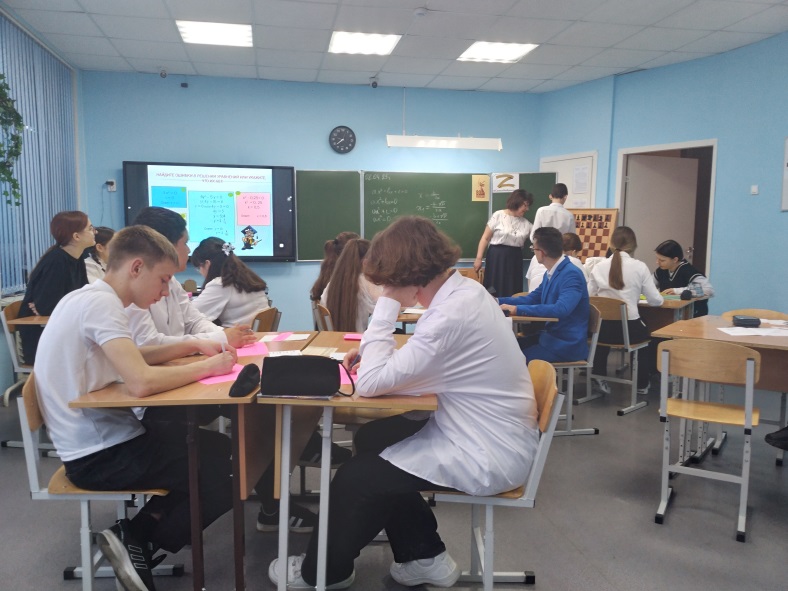 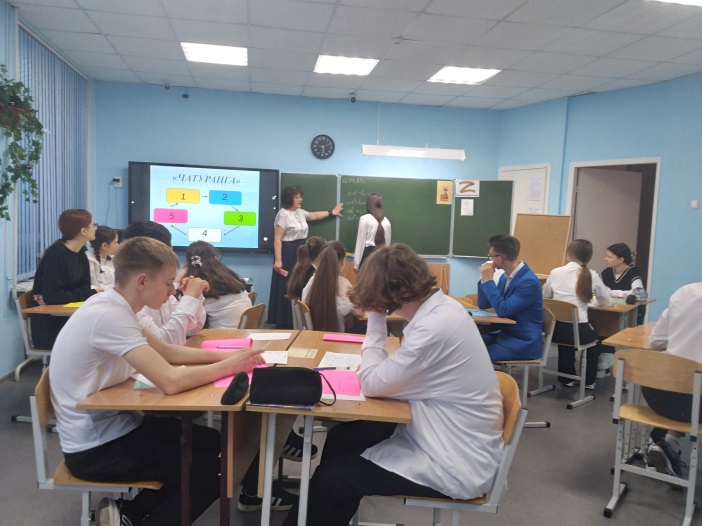 Урок русского языка  по теме:  « Краткие прилагательные»
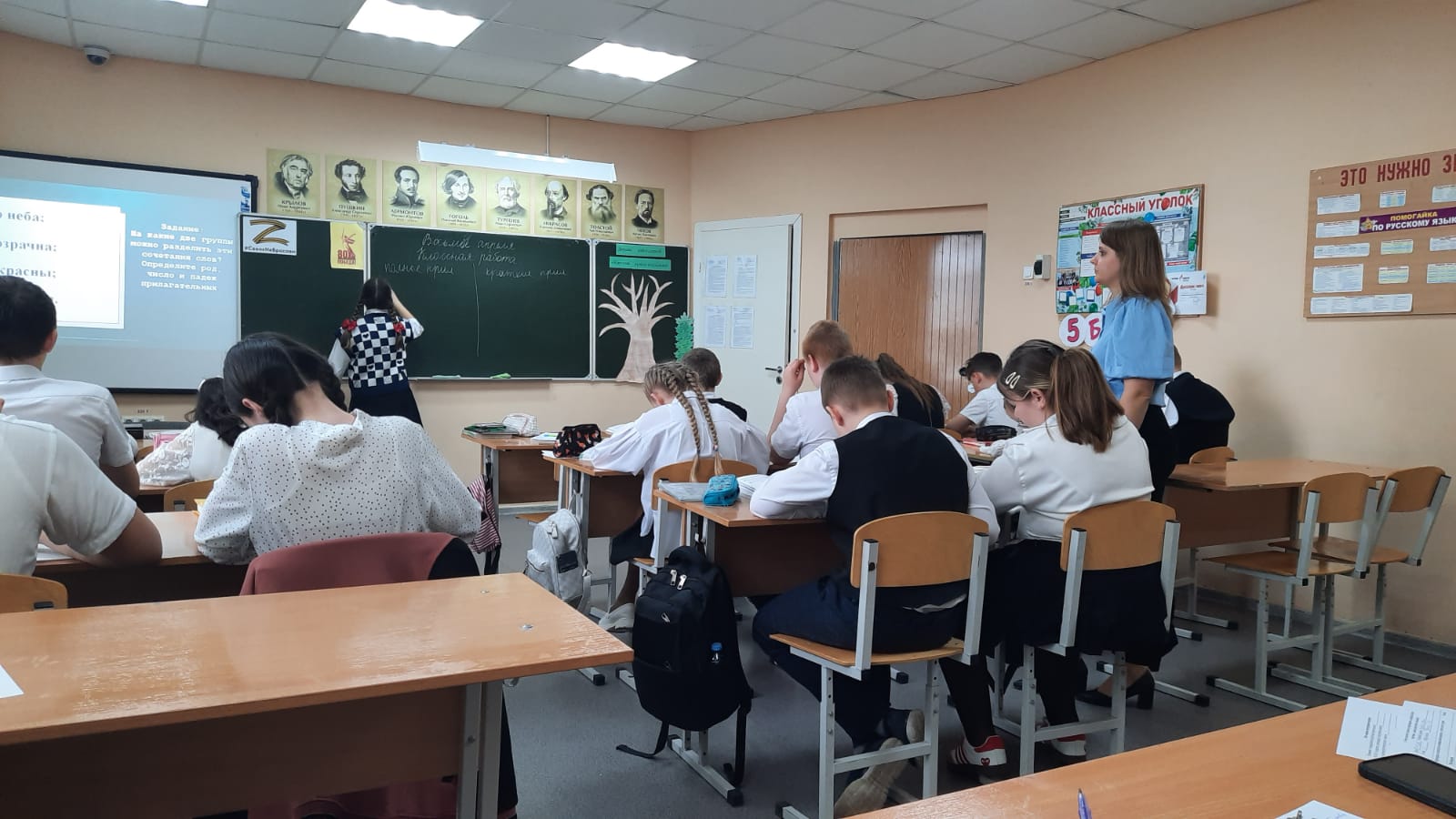 Урок химии по теме: «Характеристика химического элемента по положению в Периодической системе химических элементов»
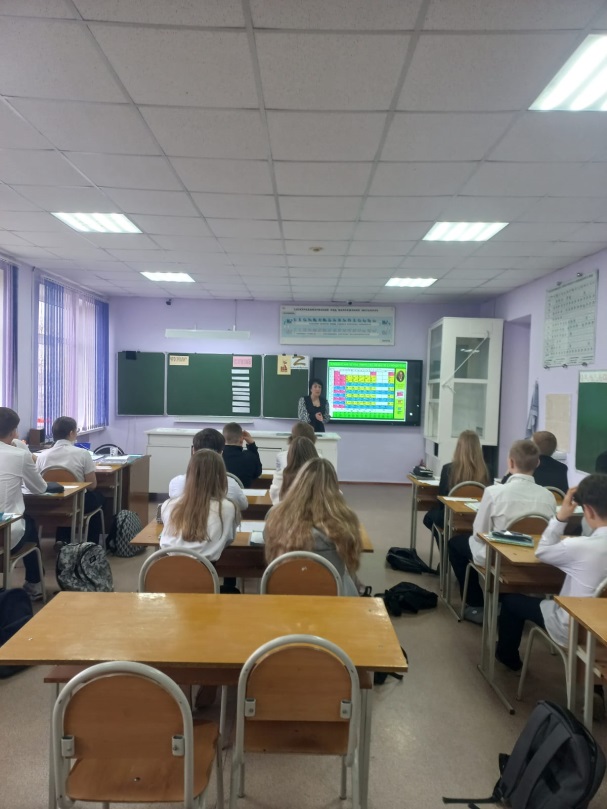 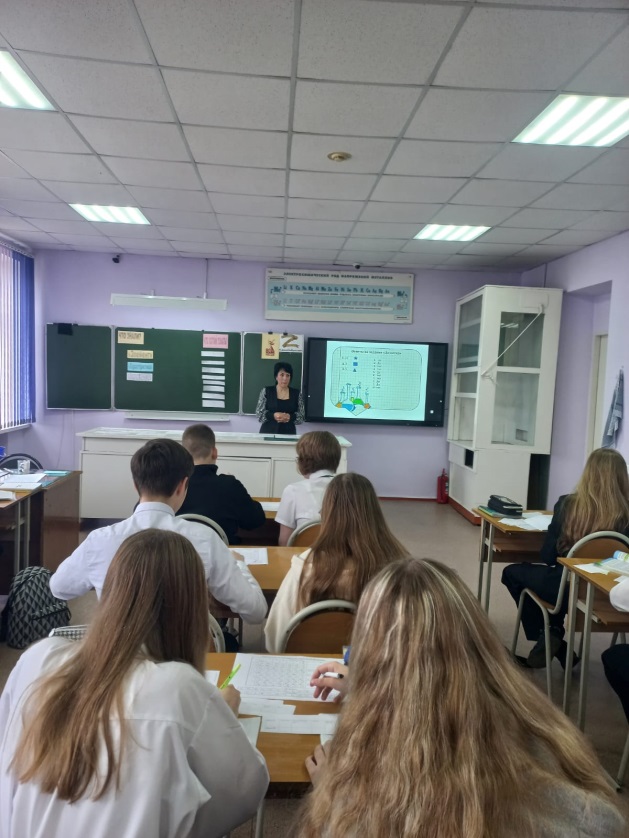 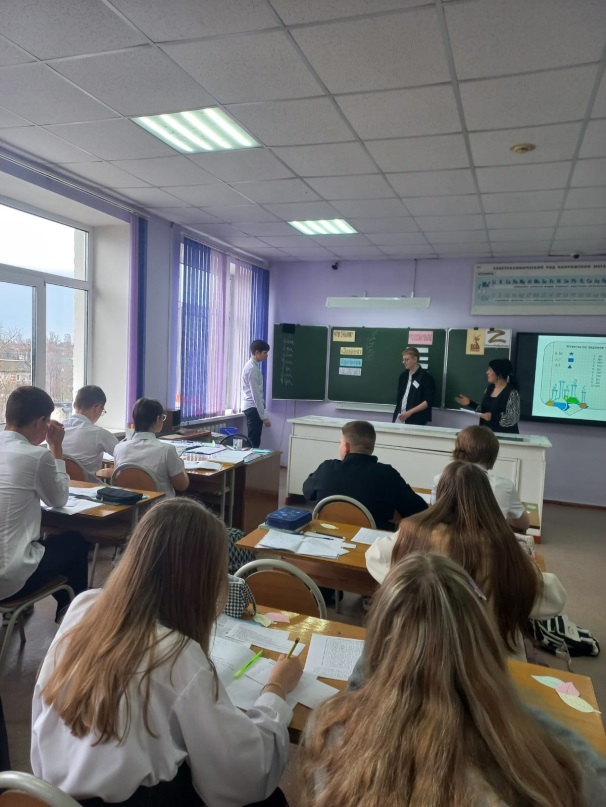 Классный час в рамках плана воспитательной работы: «О людях сильной и мужественной профессии»
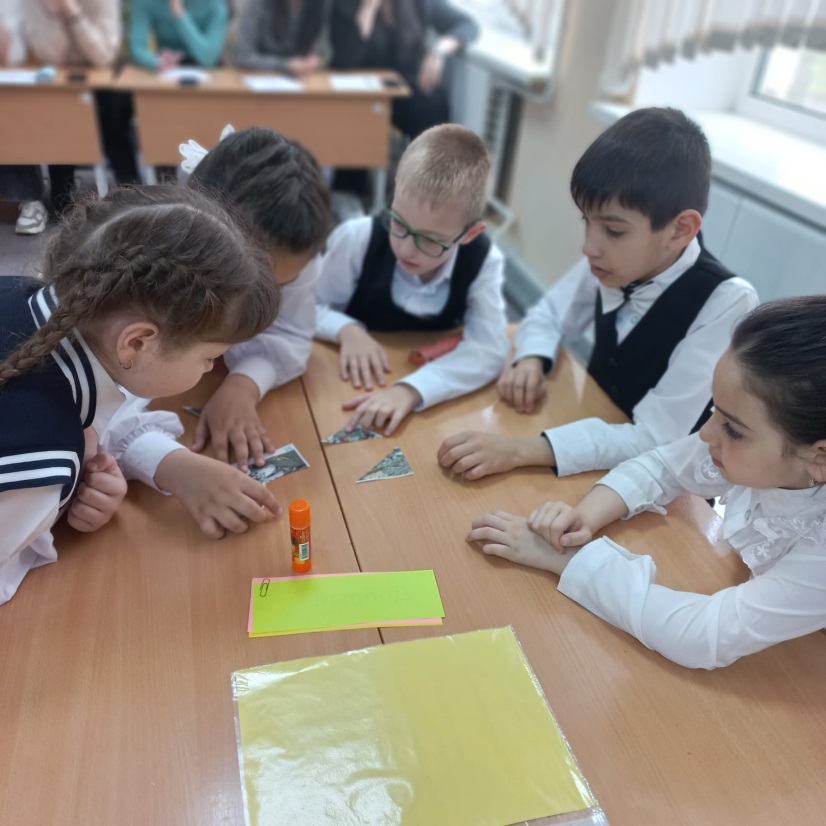 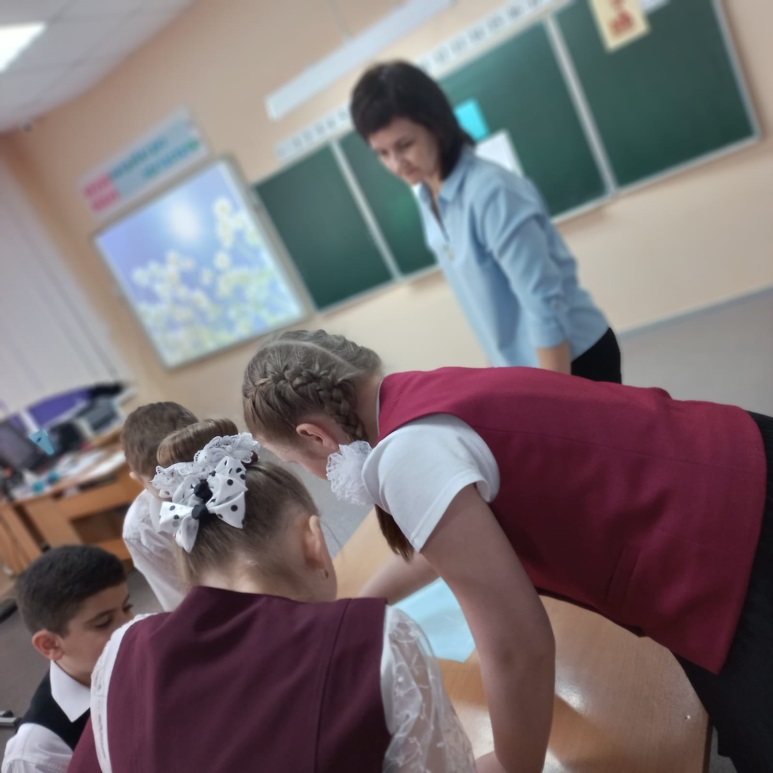 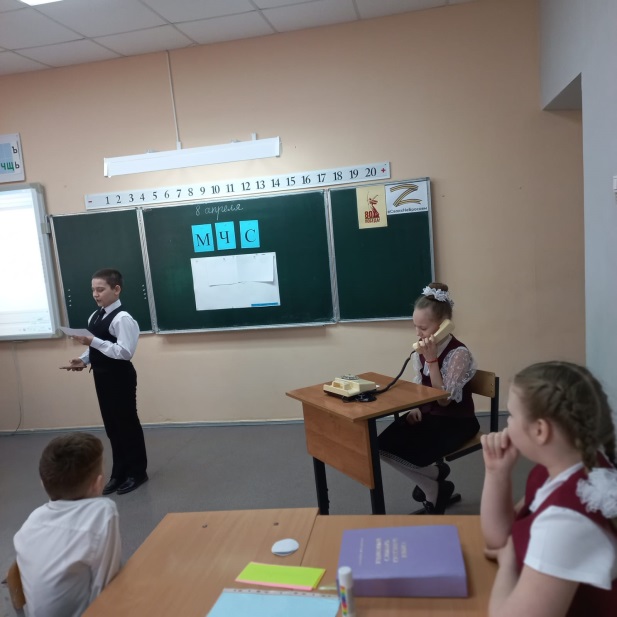 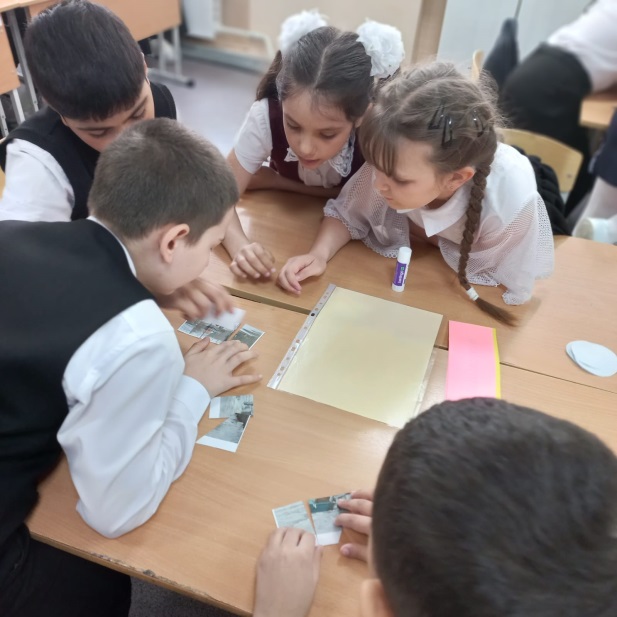 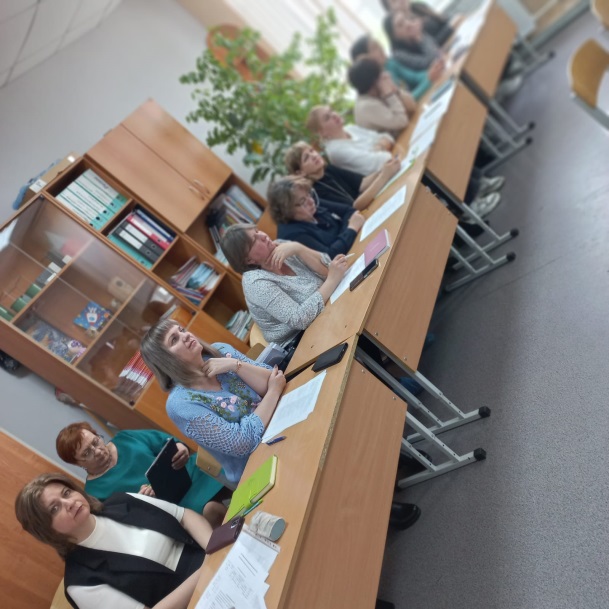 Классный час рамках курса «Разговор о важном» «День Земли»
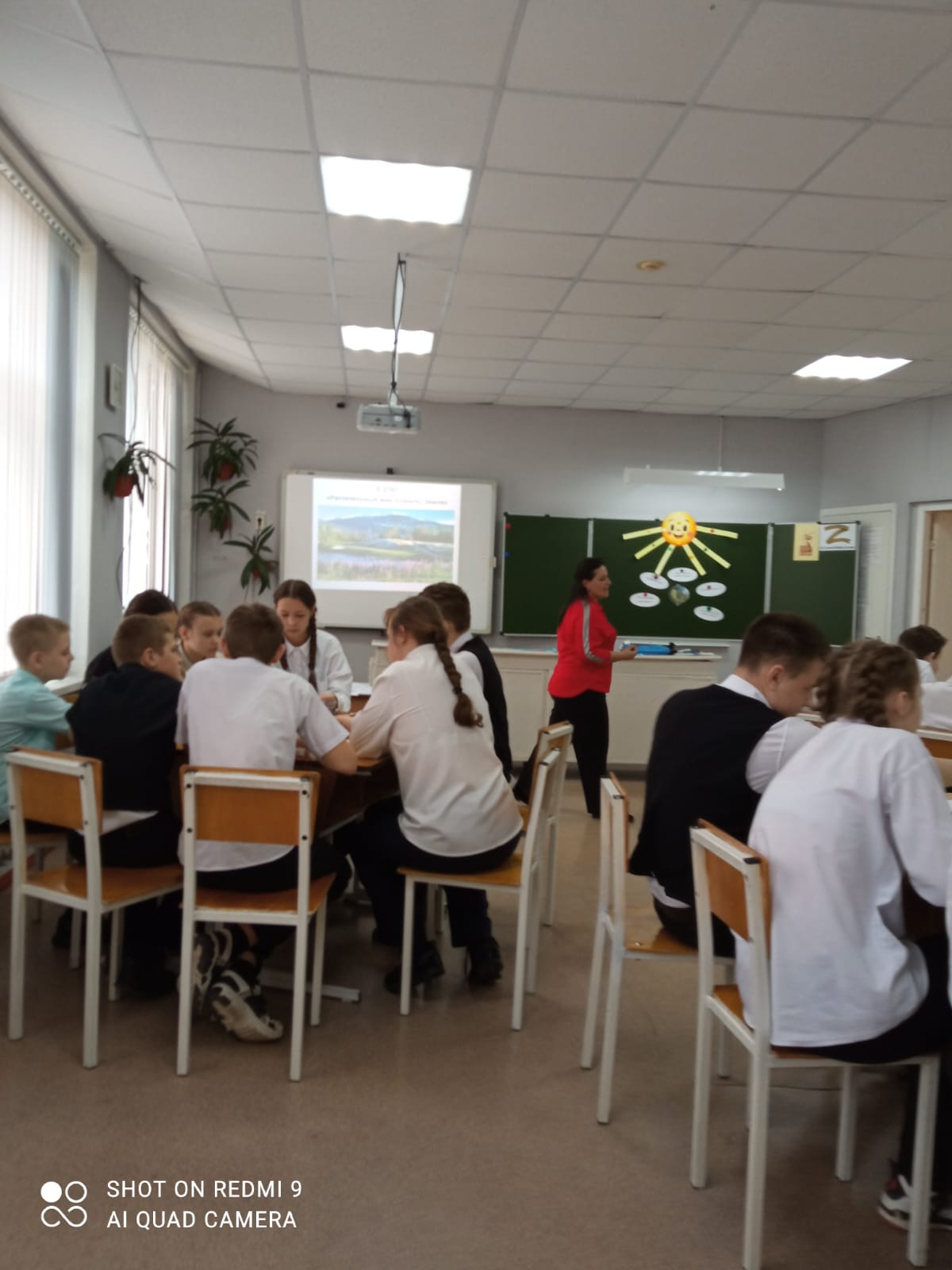 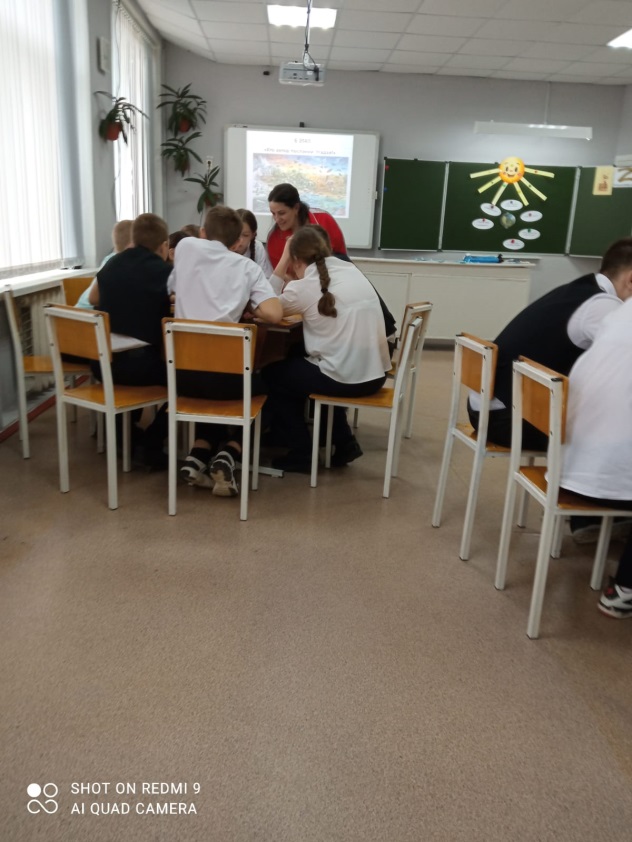 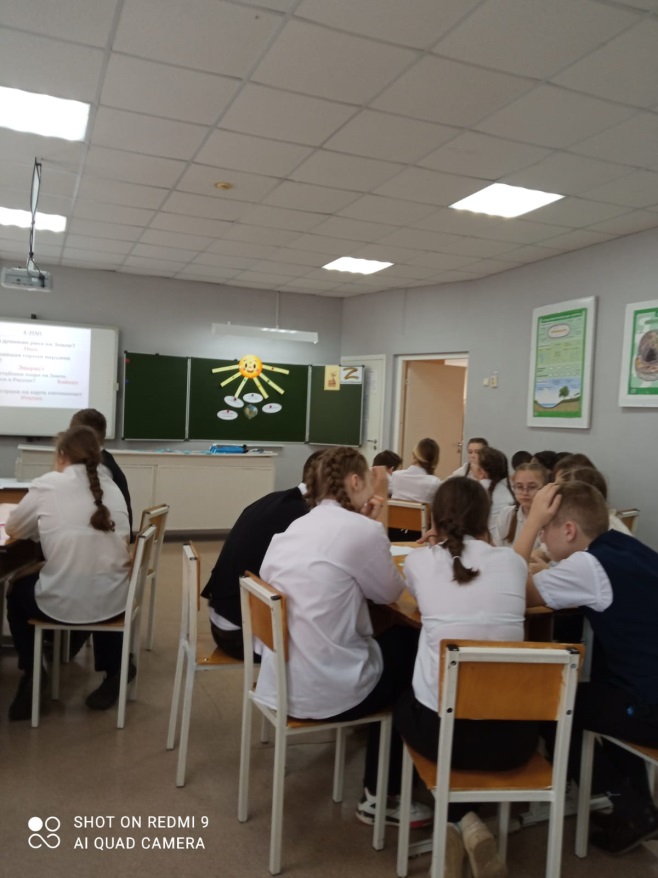 Классный час рамках курса «Разговор о важном» «Города –Герои»
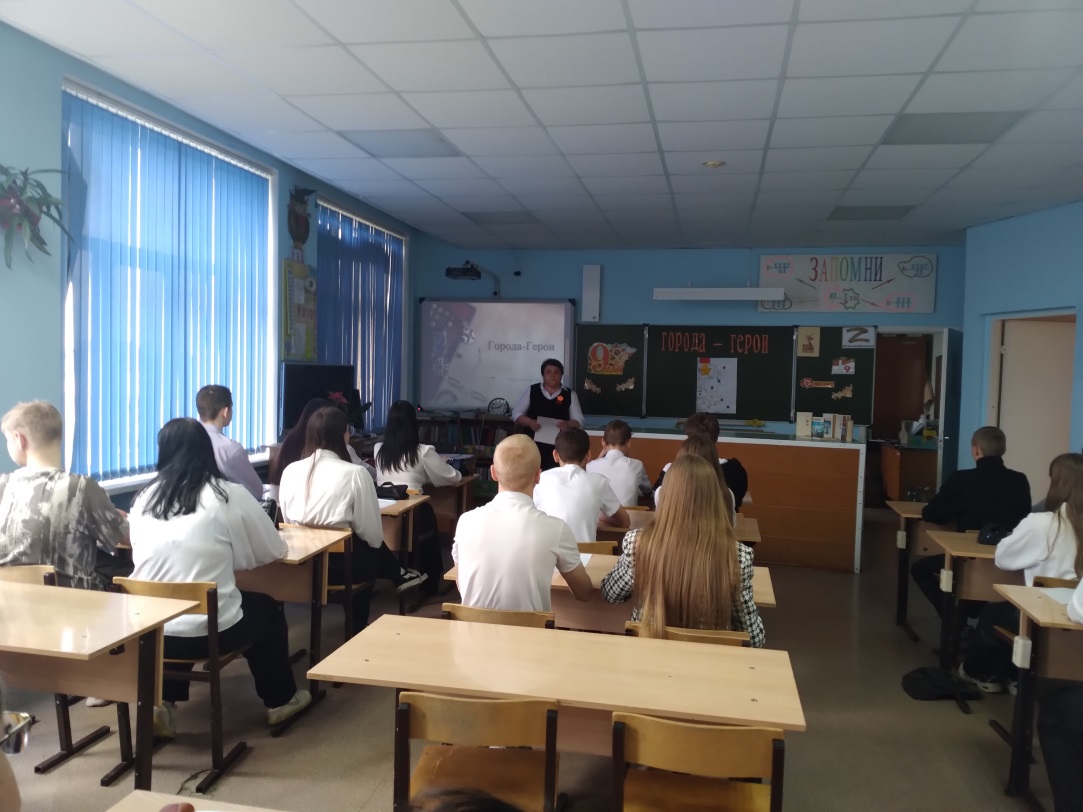 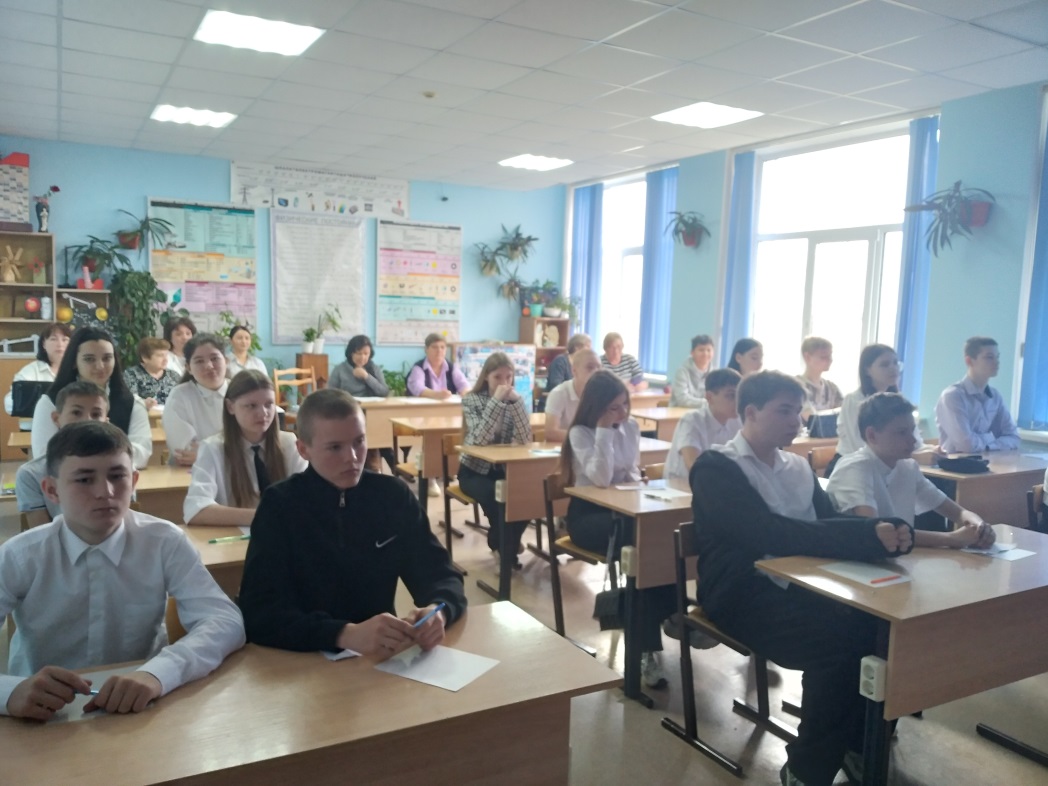 Занятие в рамках программы ДО «Пирамида» «Танец, движение, здоровье»
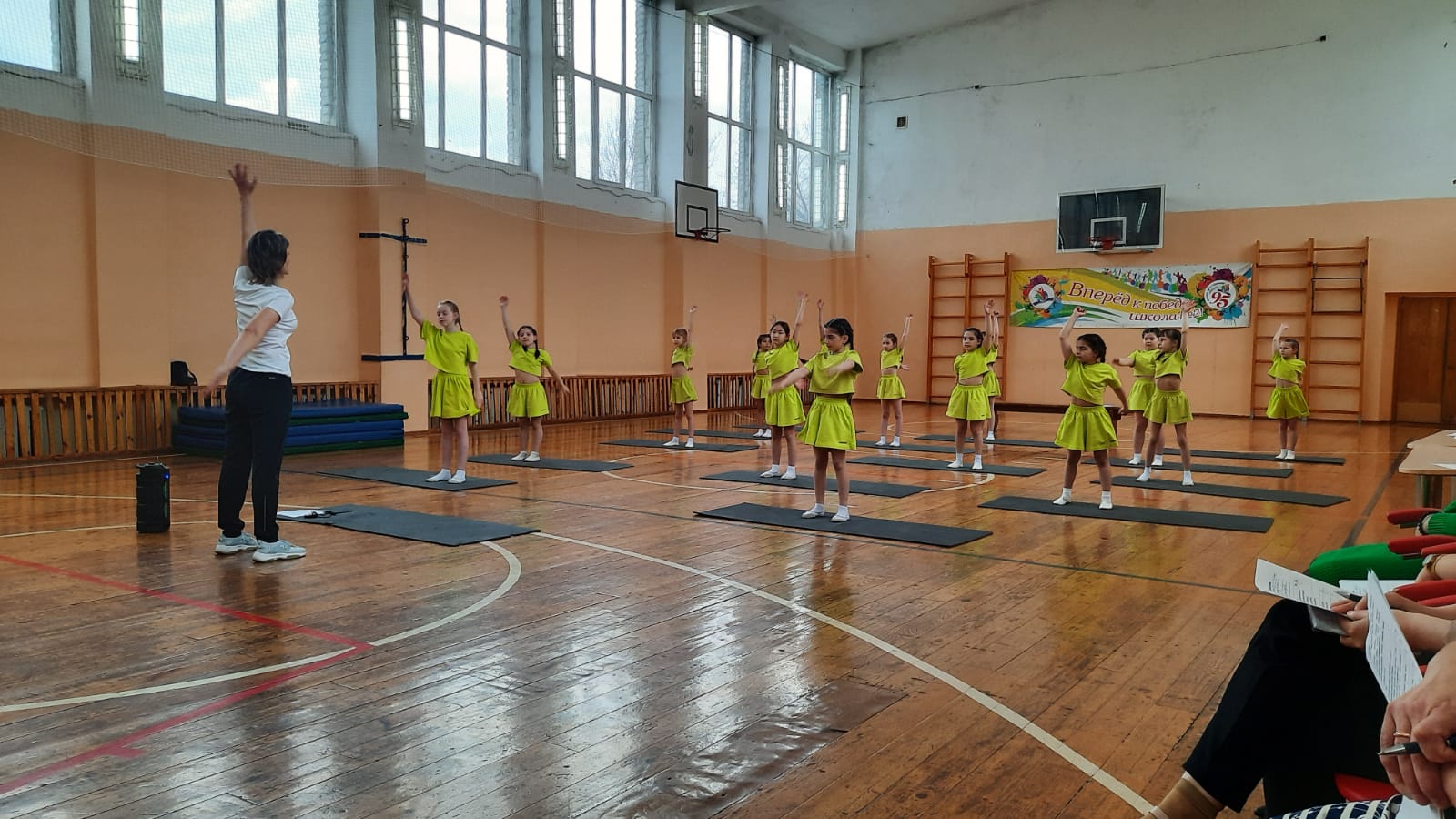 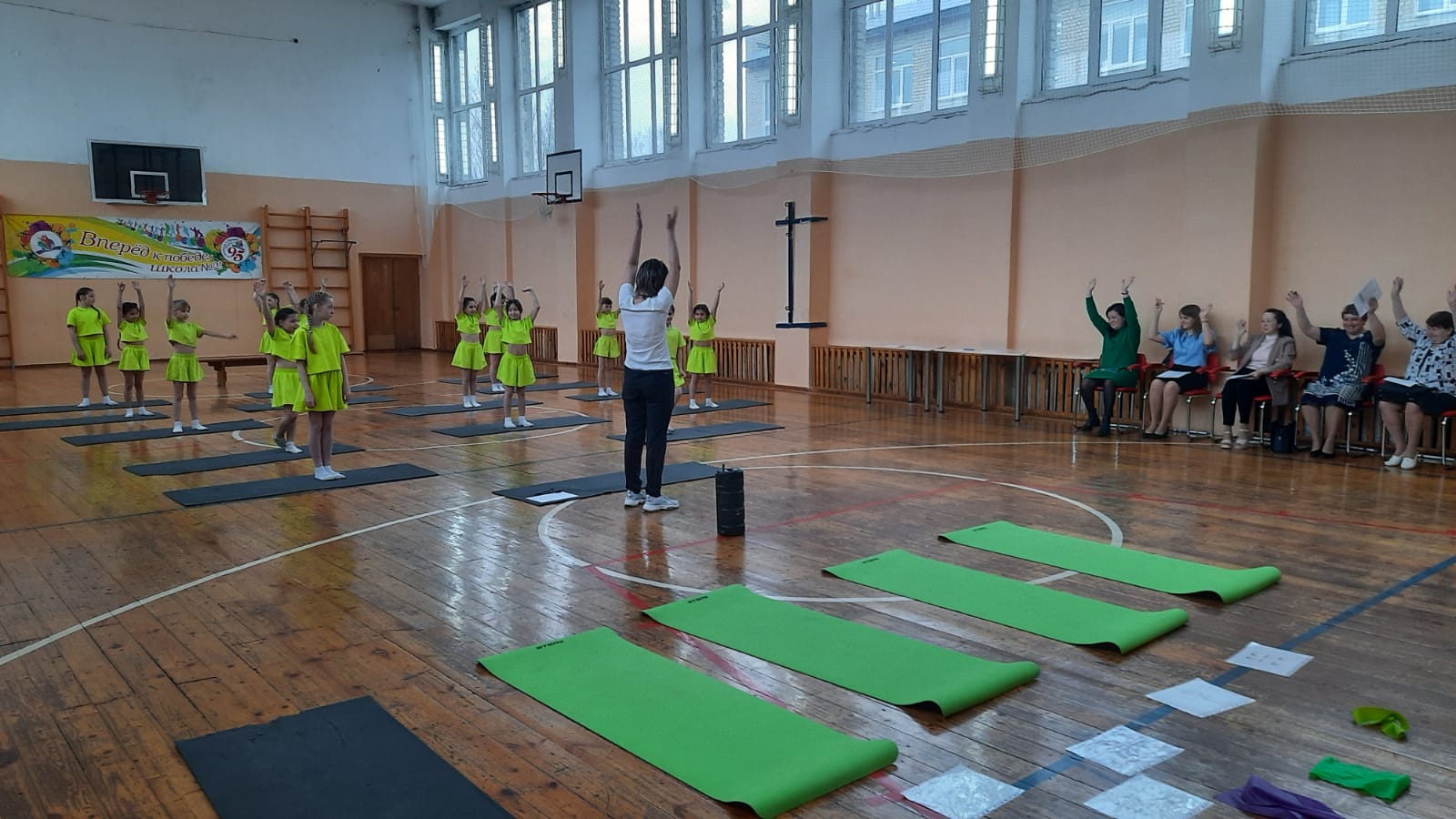 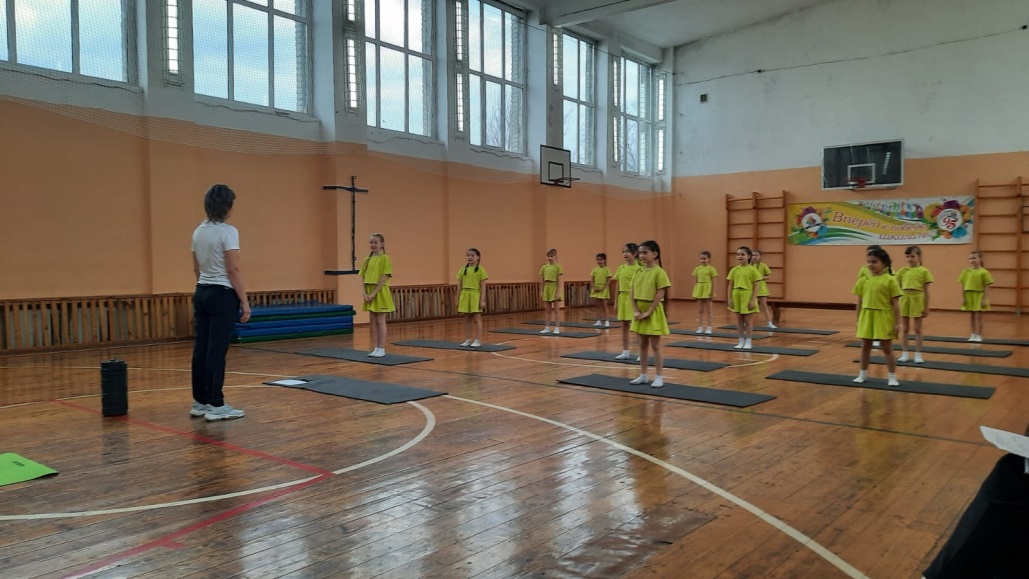 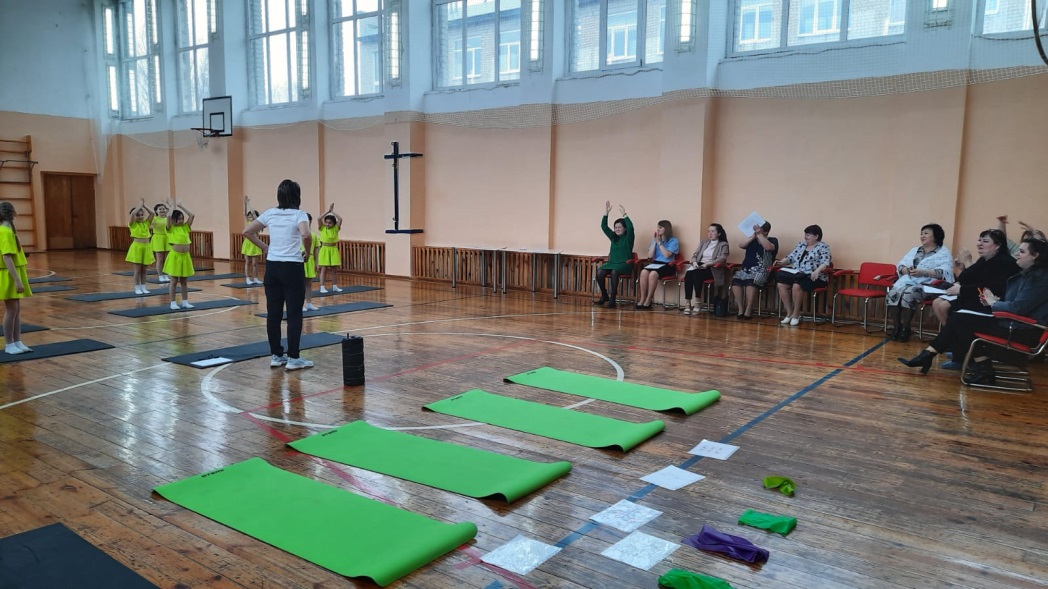 Внеурочное занятие по программе «Краеведение» «Наш край  в современный период. Саратовское Поволжье в 21 веке: край, устремленный в будущее»
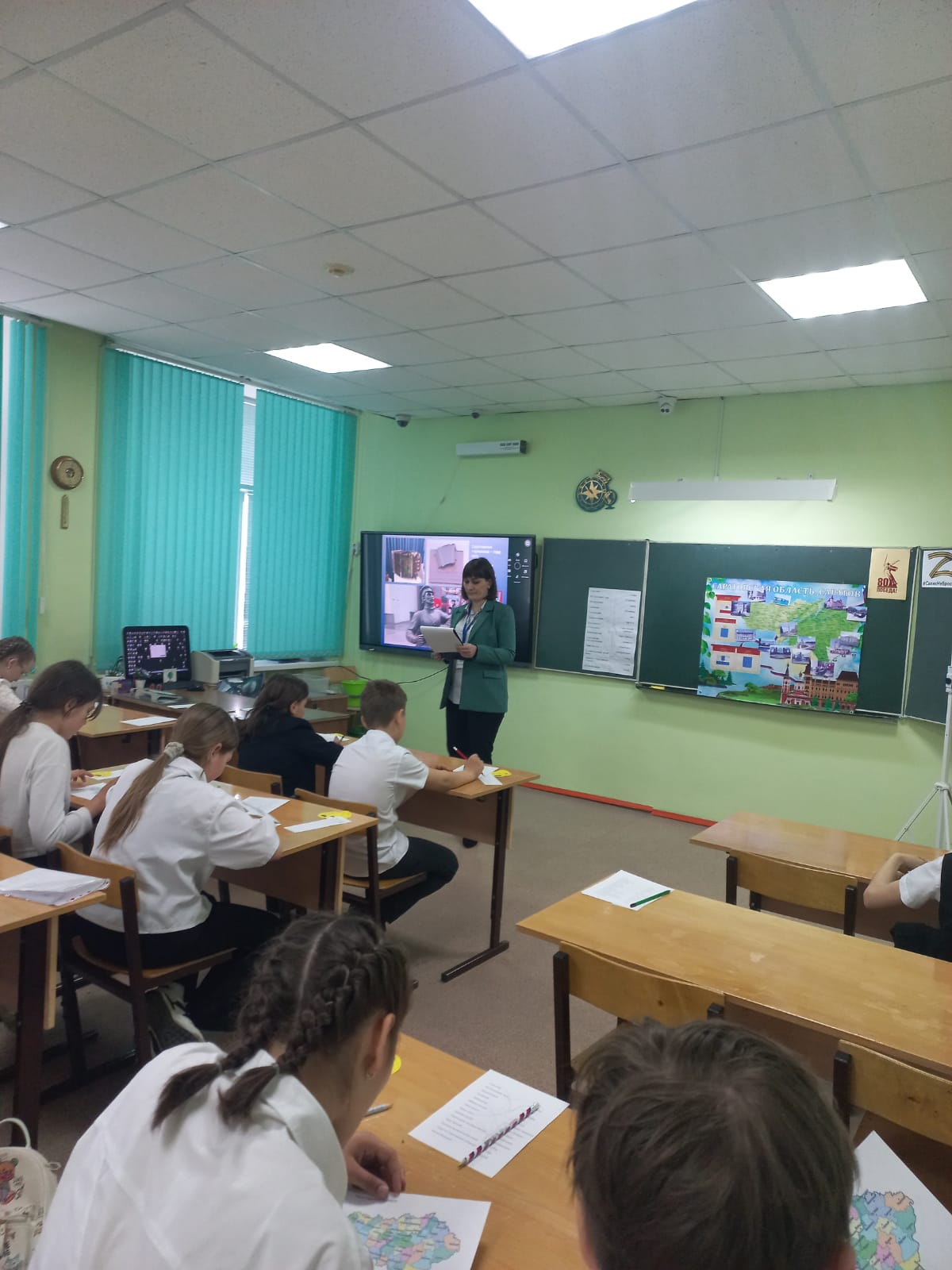 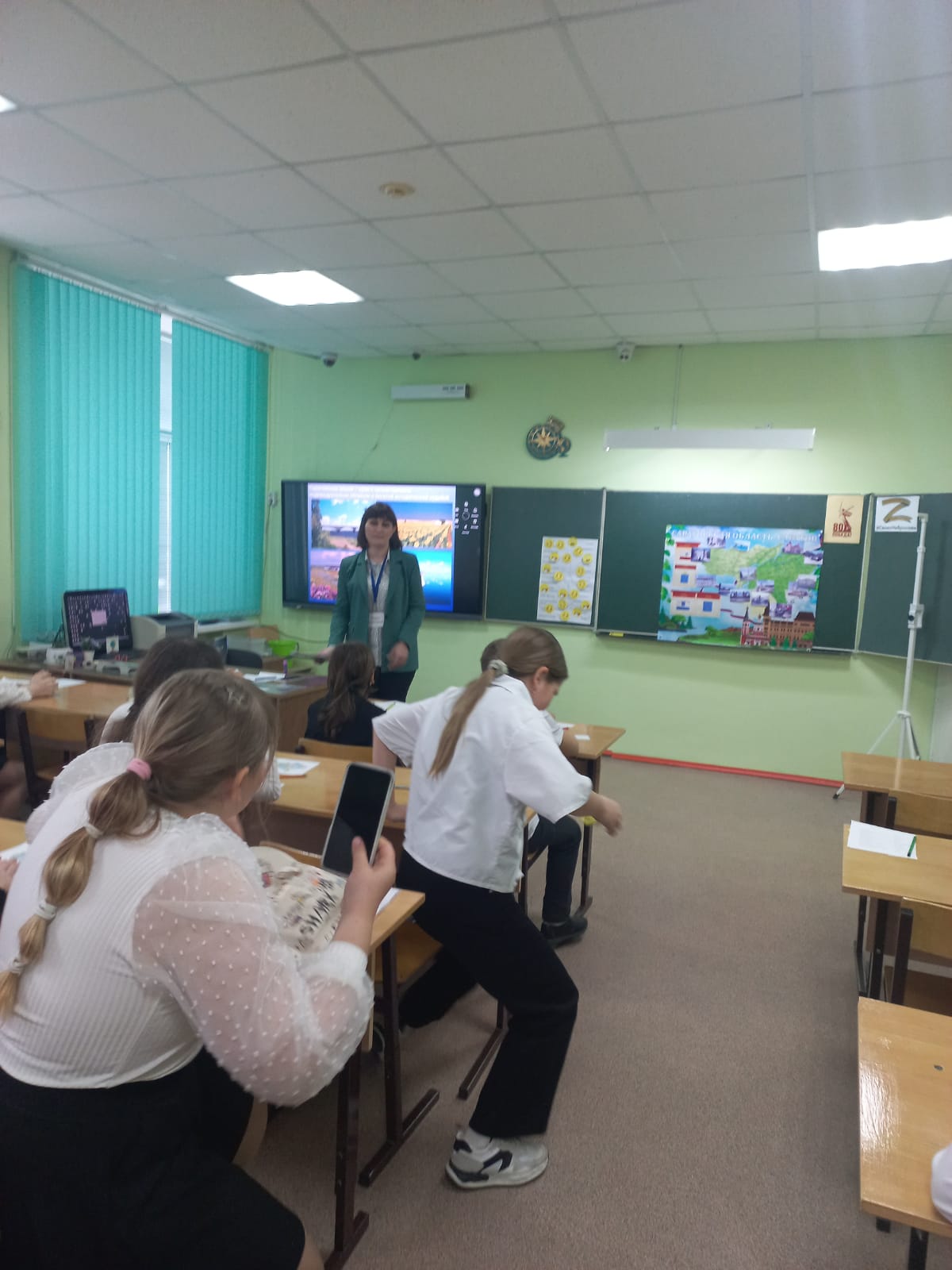 Решение:
Для повышения качества образовательной деятельности всем педагогам активизировать работу по самообразовательной деятельности, посещая уроки коллег с целью изучения опыта реализации системно- деятельностного подхода.
Рекомендовать учителям-предметникам составлять карту мониторинга для отслеживания обученности, личных достижений, личного роста каждого ученика или класса в целом, проводить коррекцию знаний по результатам.  

3. Продолжить изучение современных педагогических технологий, совершенствовать систему внутришкольного контроля и управления качеством образования в школе.